Dress Up in Green Day
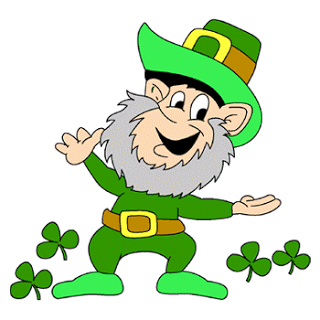 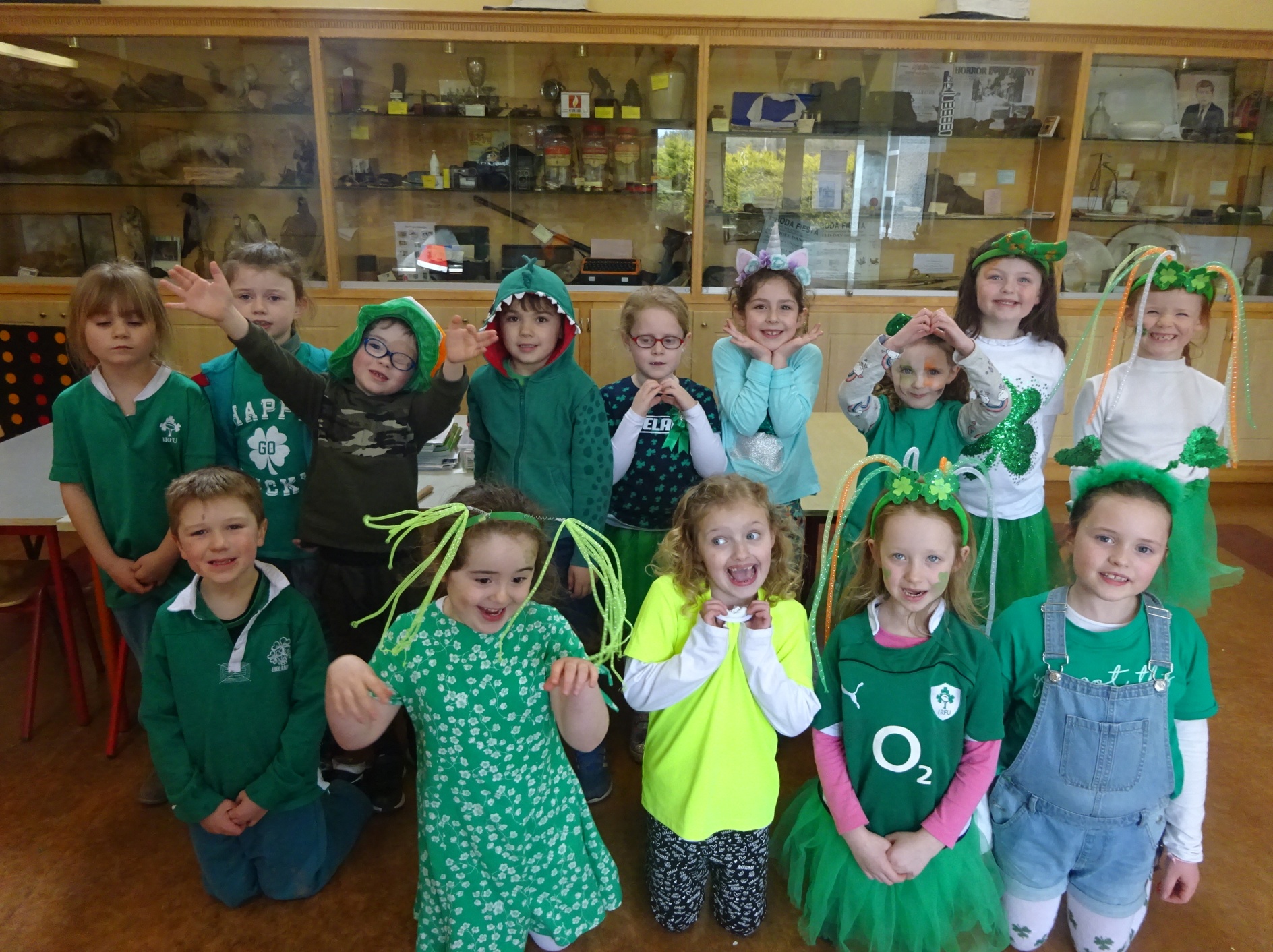 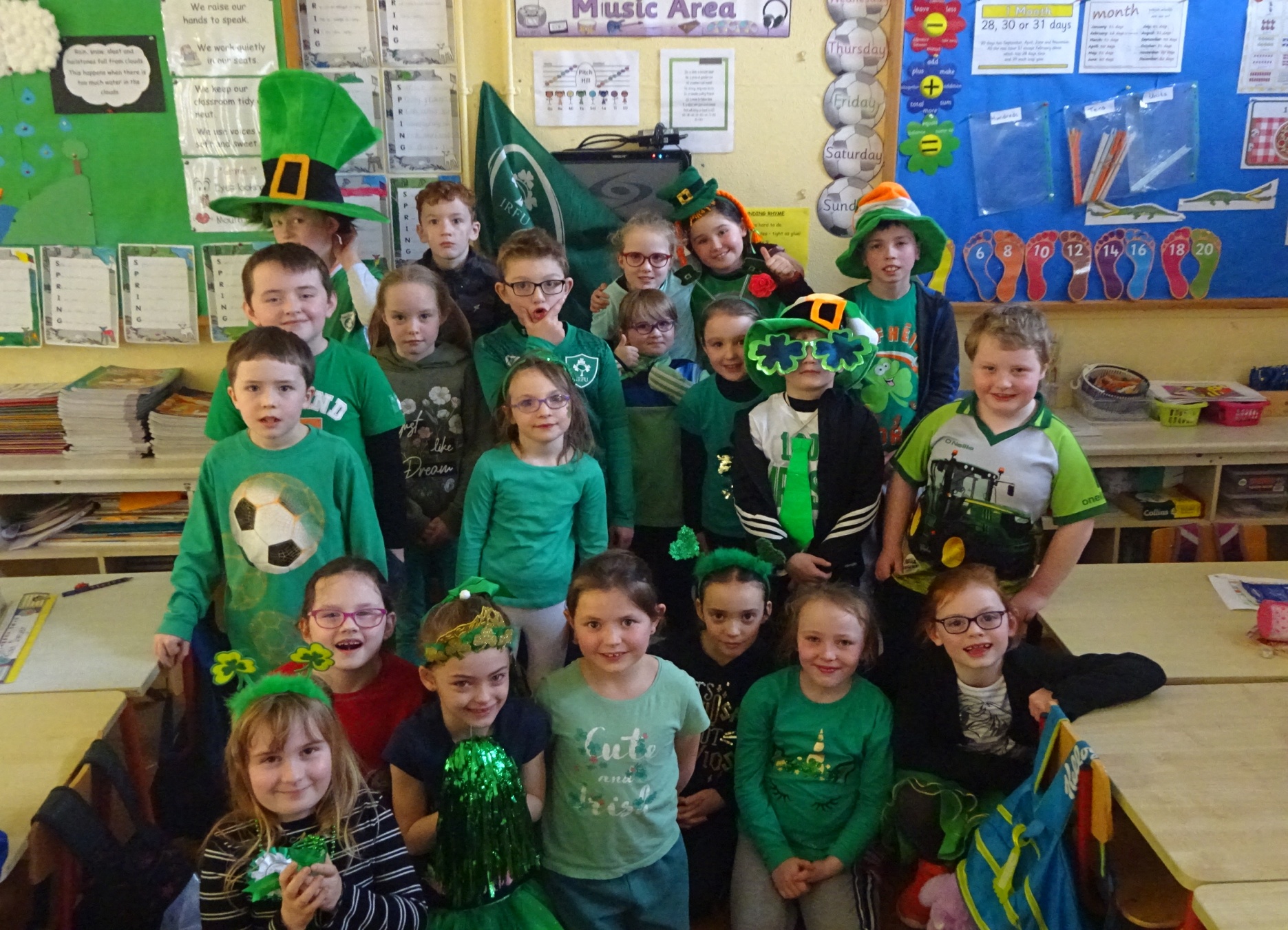 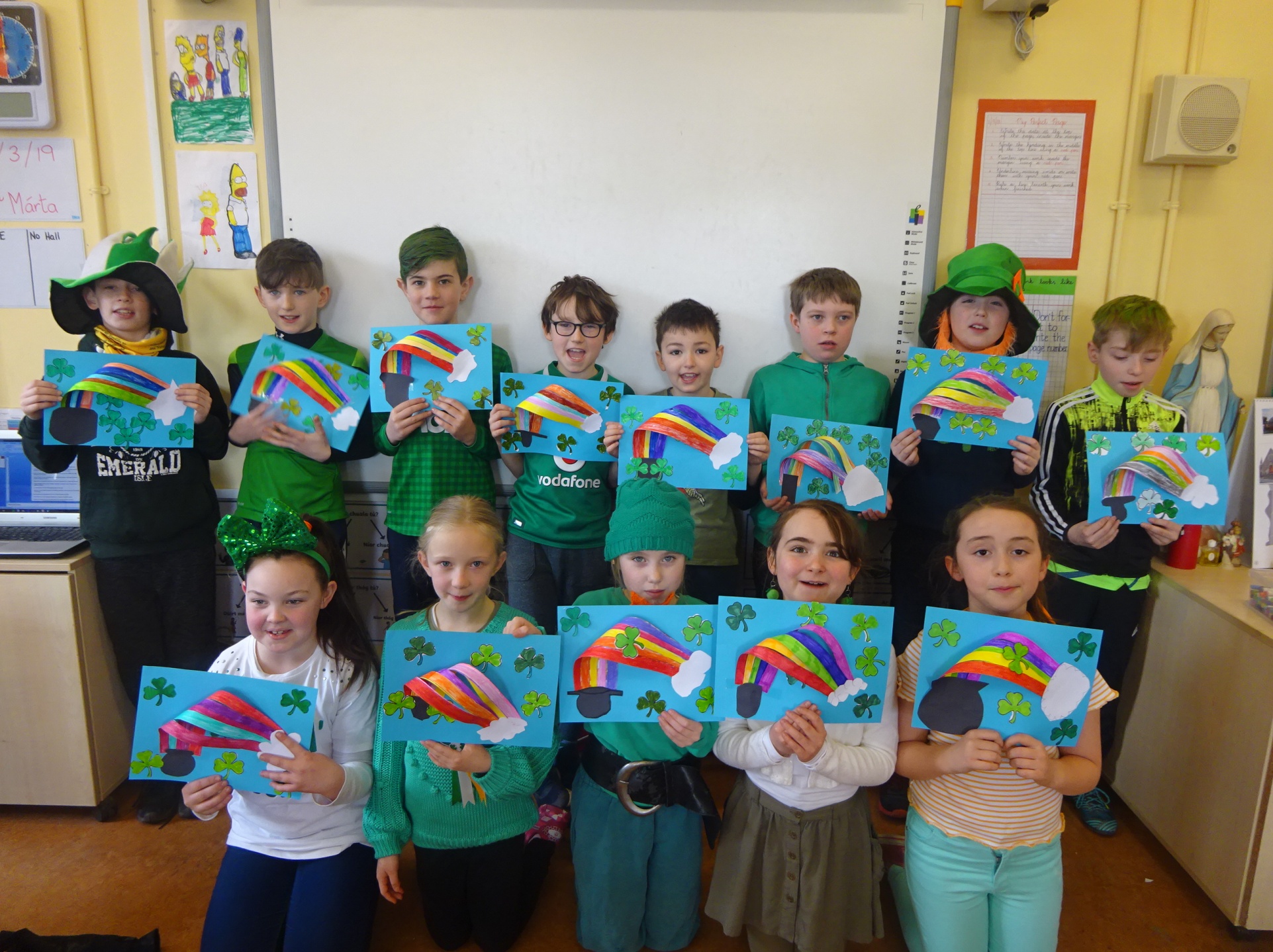 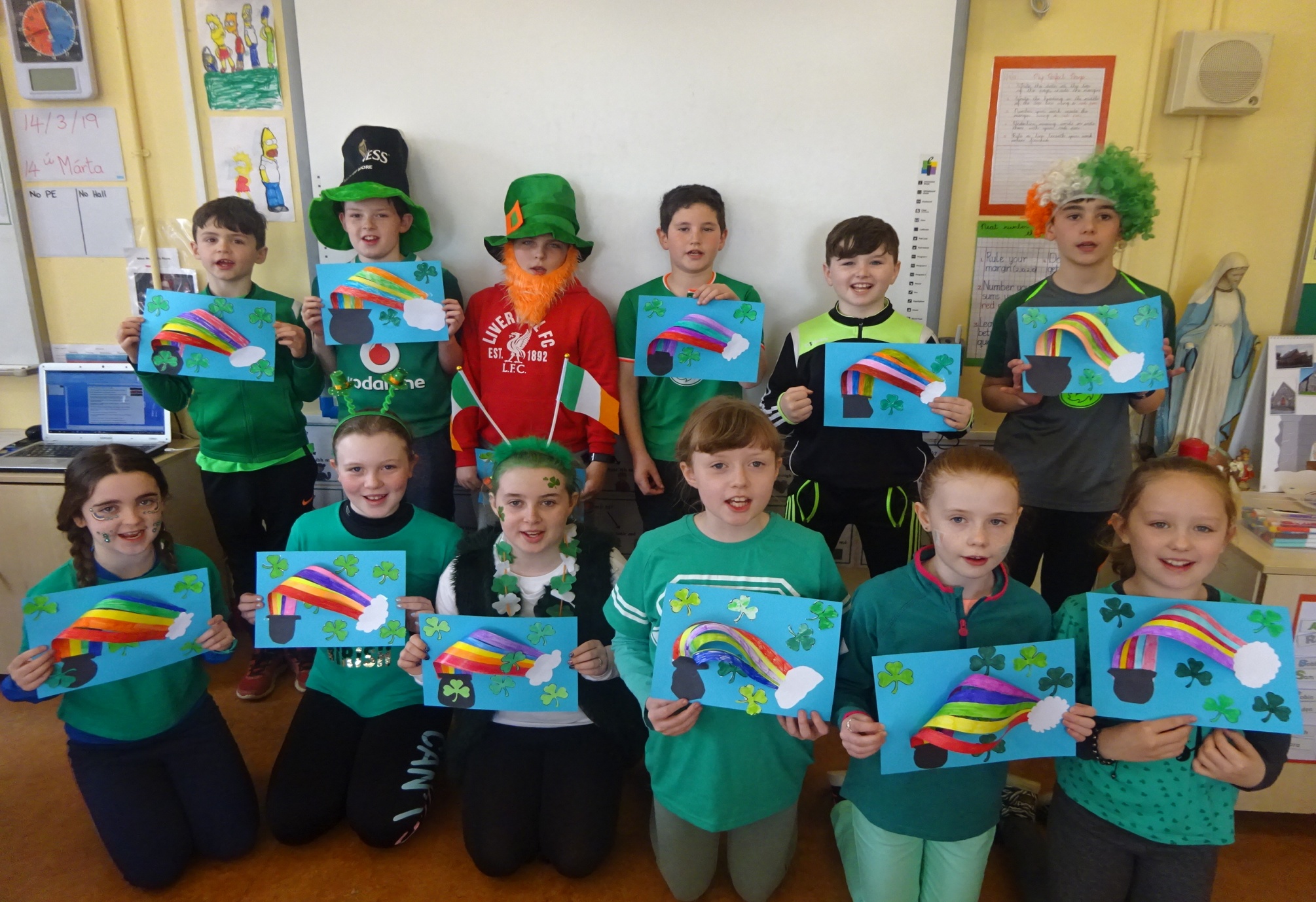 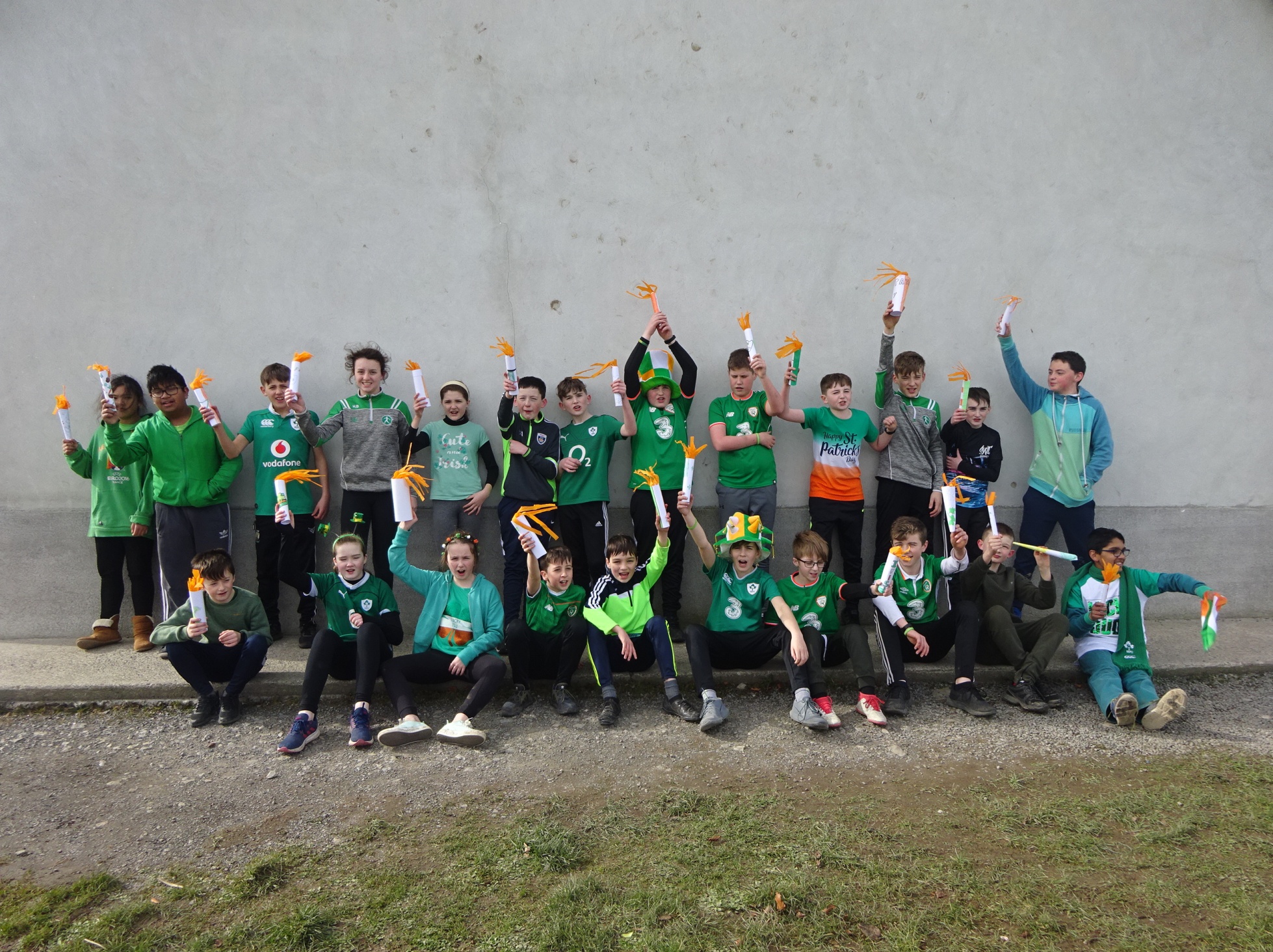